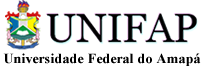 Relatório de Gestão da Divisão de
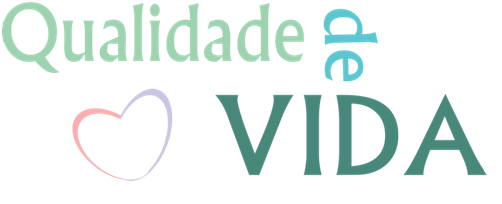 2016
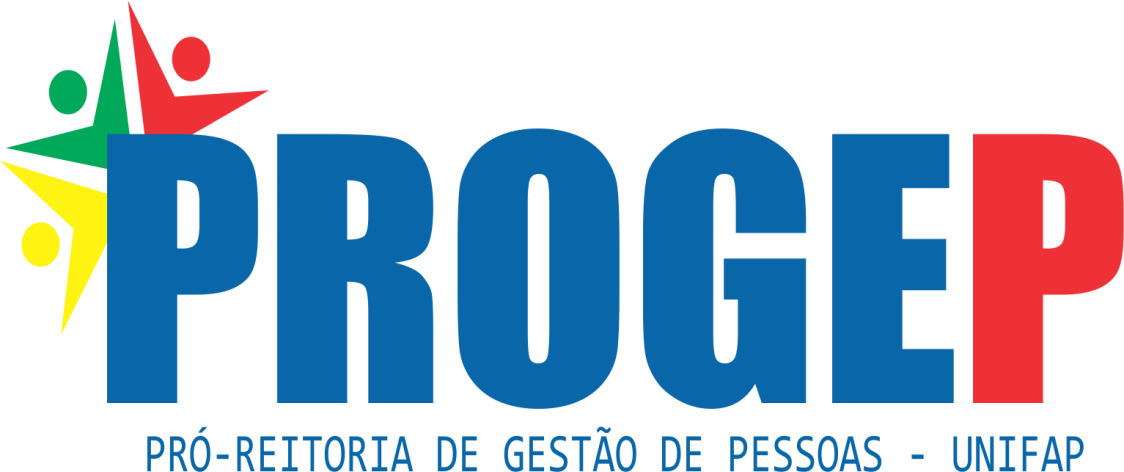 Relatório Anual de Gestão 2016 





A Divisão de Qualidade de Vida apresenta o Relatório Anual de Gestão 2016,  parte integrante do processo de prestação de contas, o relatório de Gestão mostra o desempenho de todas as atividades desenvolvidas pela Divisão, relacionadas ao Planejamento estratégico da Pró-Reitoria de Gestão de Pessoas- PROGEP/UNIFAP.
EquipeCaroline Cunha – Chefe DVQRevan Araújo – PsicólogoLuana Ribeiro – Nutricionista
Walter da Silveira – Auxiliar em administração
Atendimento da equipe multiprofissional
Atendimento Nutricional
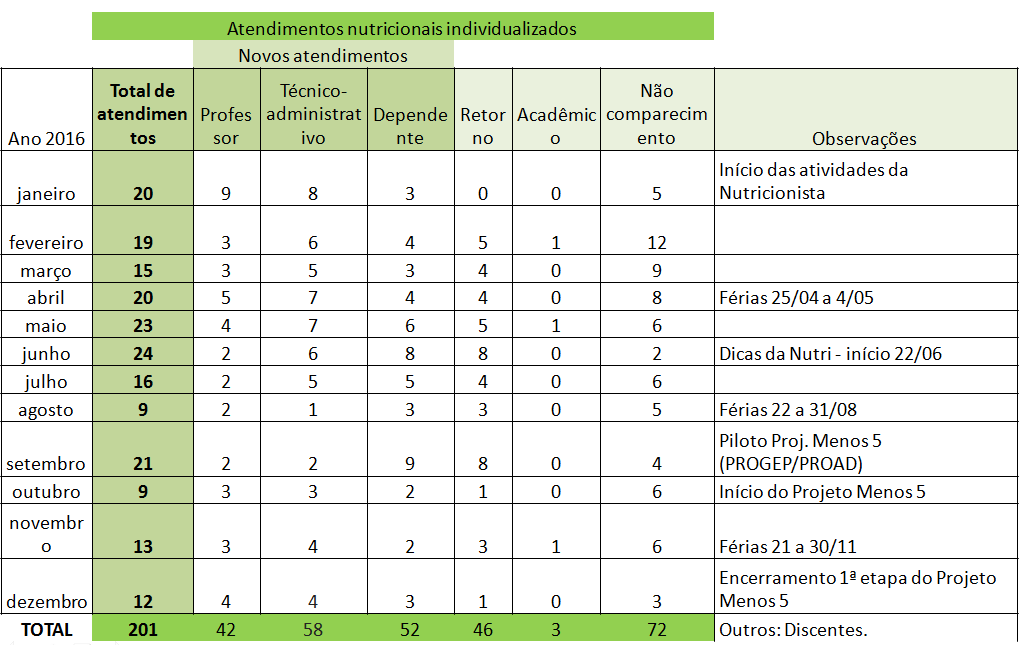 Atendimento Psicológico
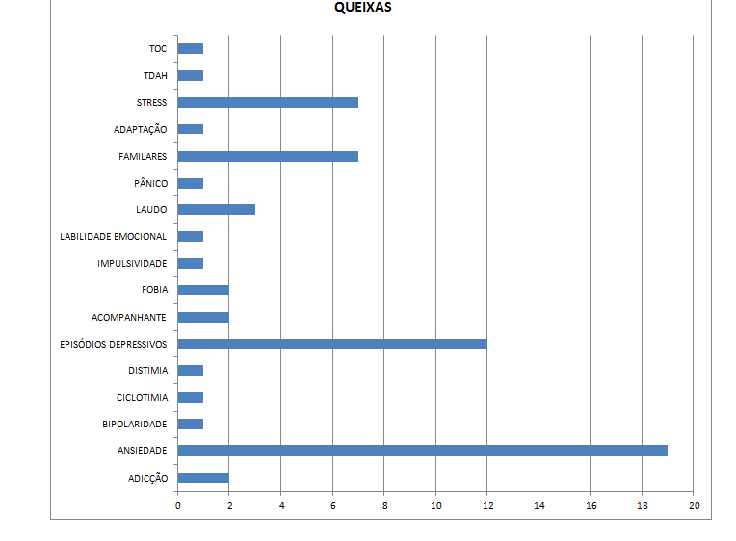 Atendimentos médicos
Atendimentos realizados (1° consulta e retorno): 77
Servidores Atendidos: 31 
Dependentes Atendidos: 20
Clube de Vantagens
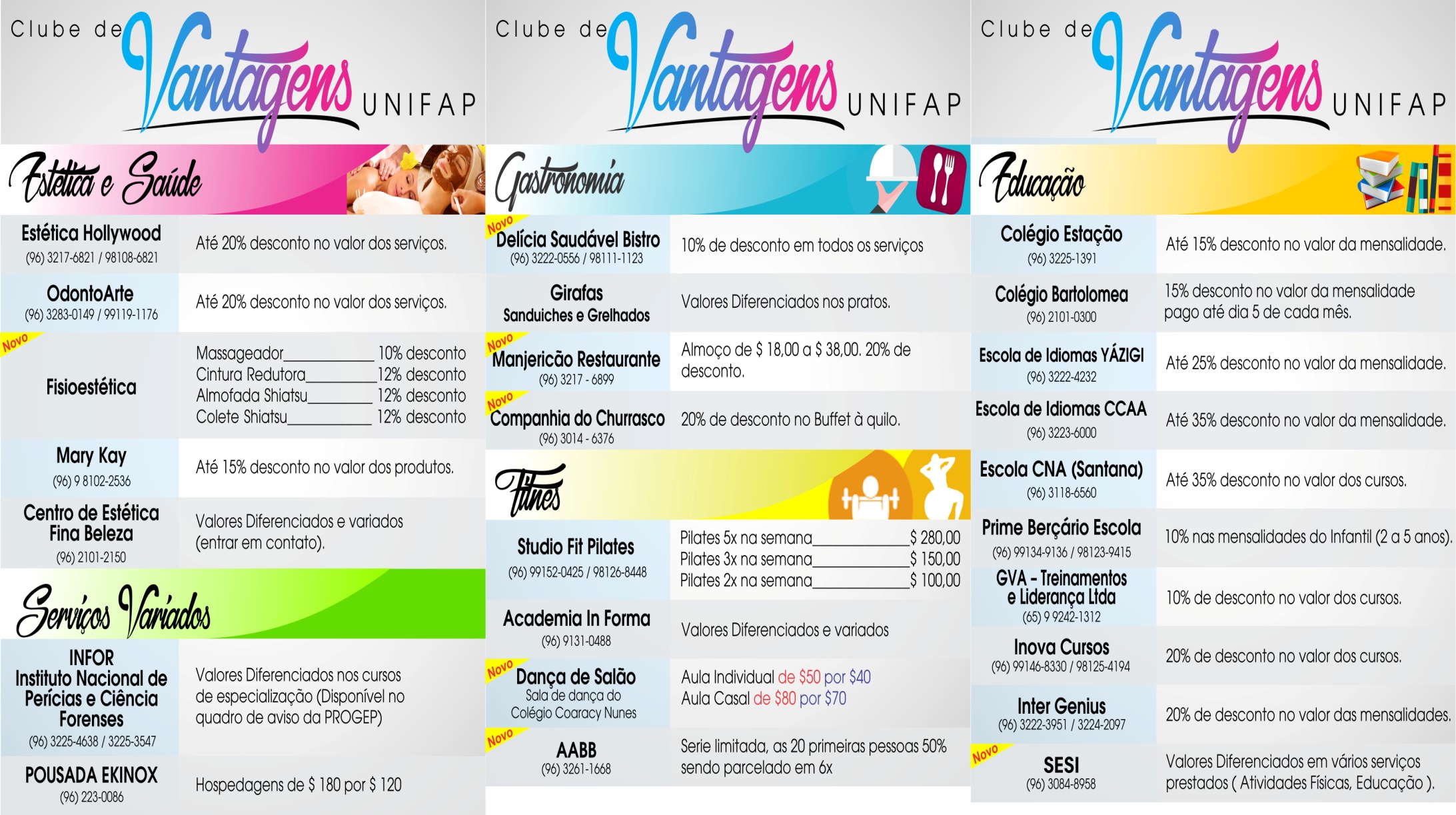 Metas alcançadas em 2016 do planejamento estratégico
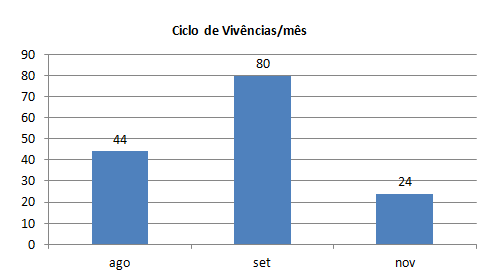 Projeto Ciclo de Vivências
Programa de Cultura, Lazer e Integração Relacional
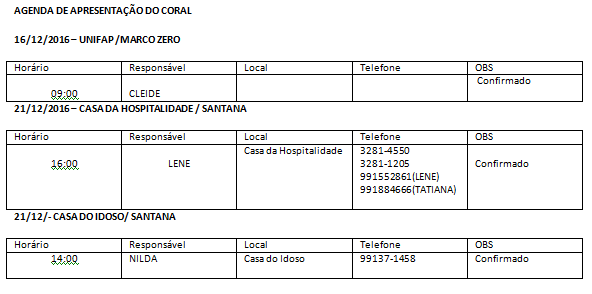 Projeto Coral da UNIFAP
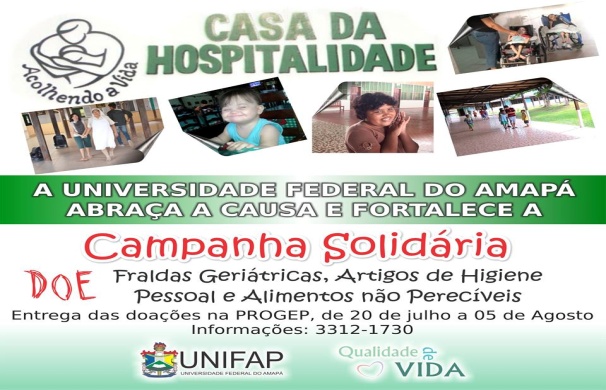 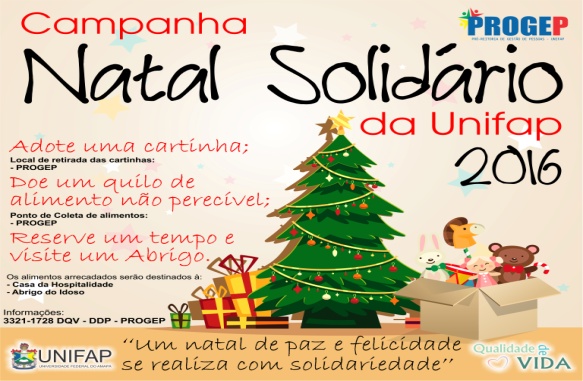 Campanha Natal Solidário da UNIFAP
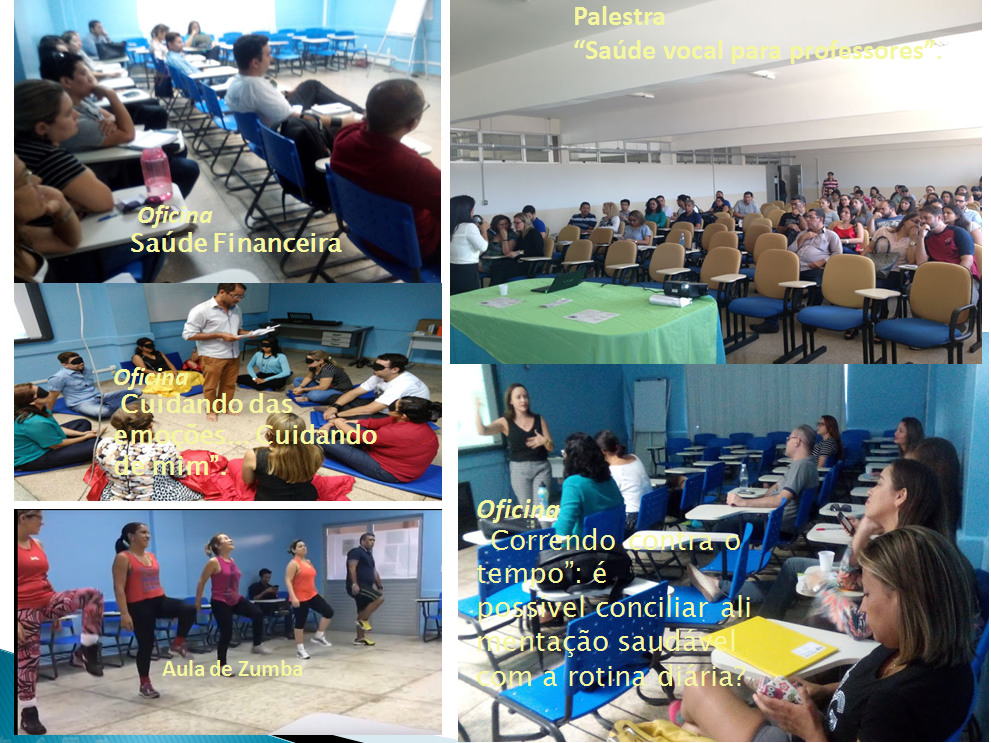 Projeto dia do Professor
Programa de Cultura, Lazer e Integração Relacional
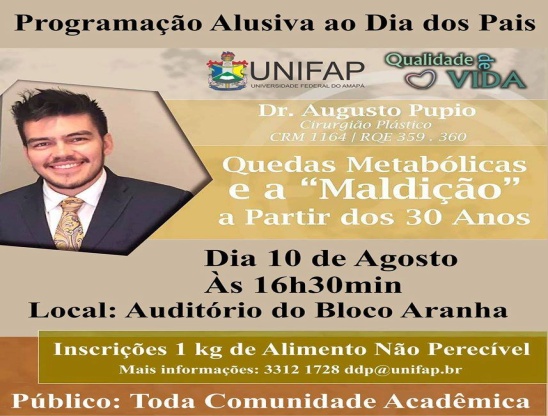 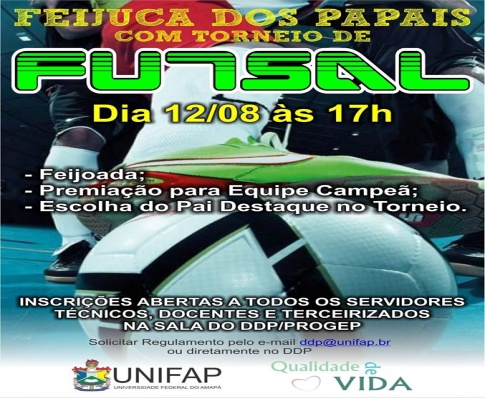 Projeto dia dos Pais
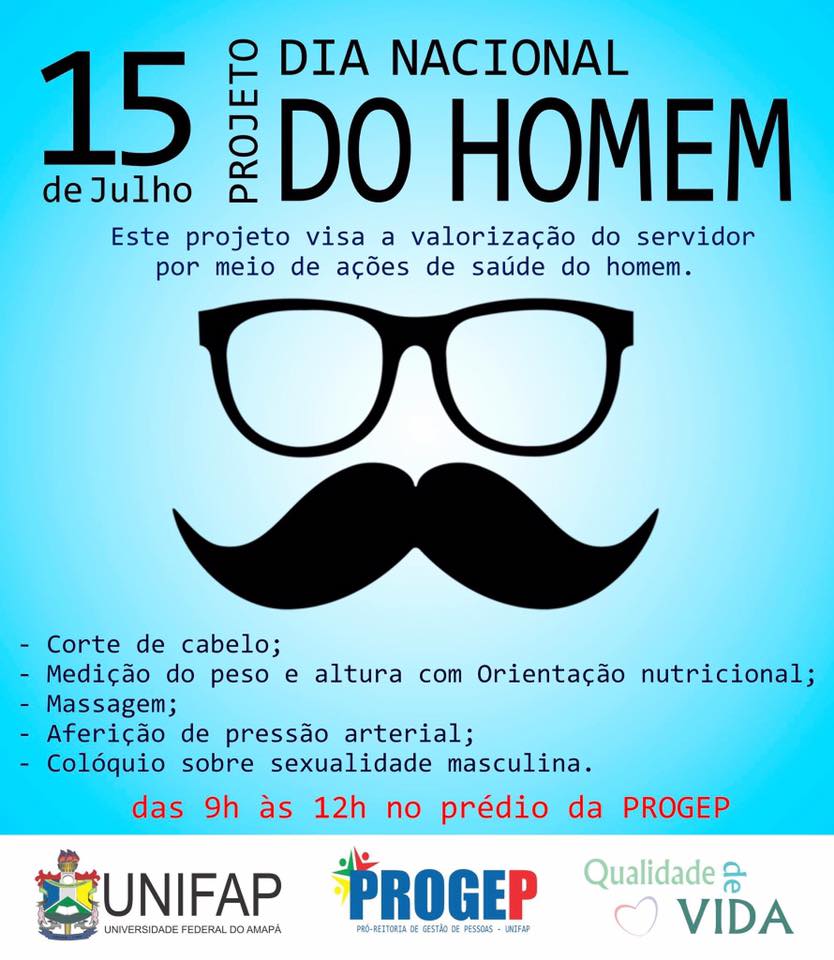 Projeto dia dos Homem
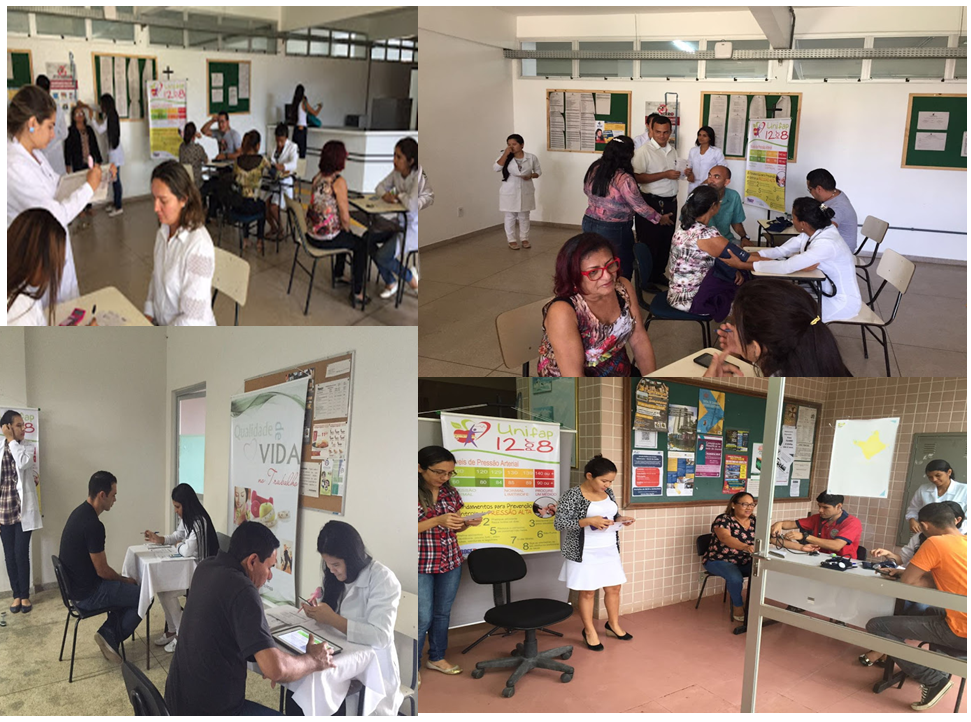 Projeto ‘‘ Dia da Saúde e da Nutrição"
Programa Educação em saúde da UNIFAP
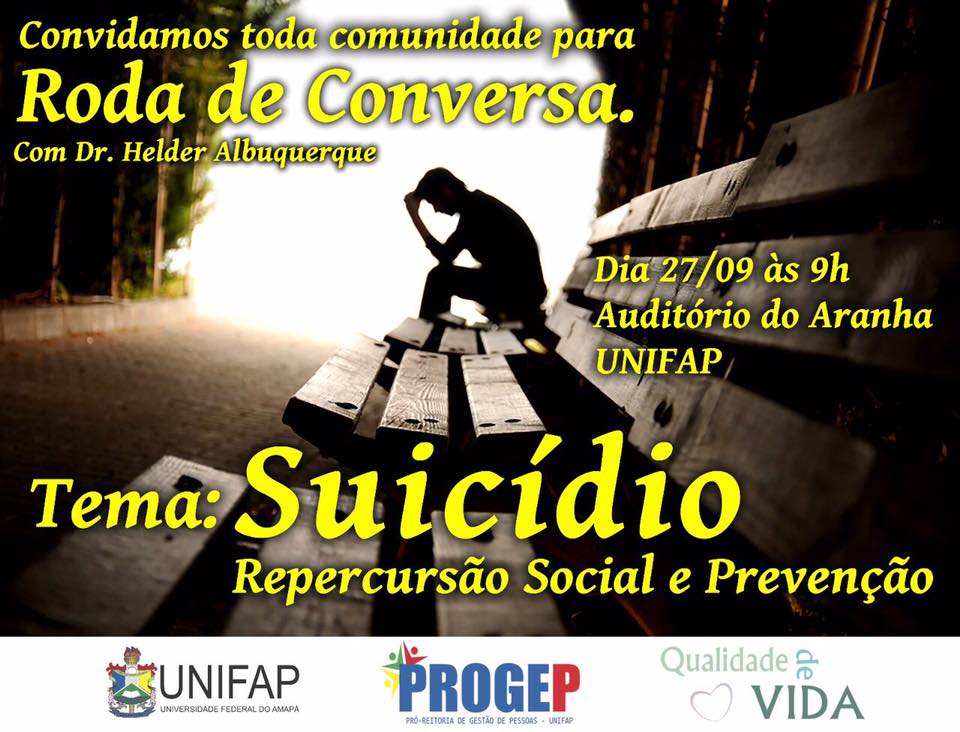 Projeto “ Dia Mundial de Prevenção Suicídio;
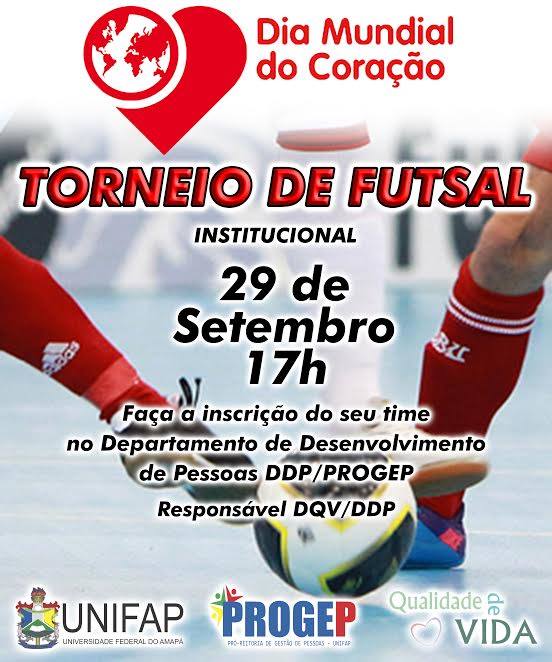 Projeto “ Dia Mundial do Coração”
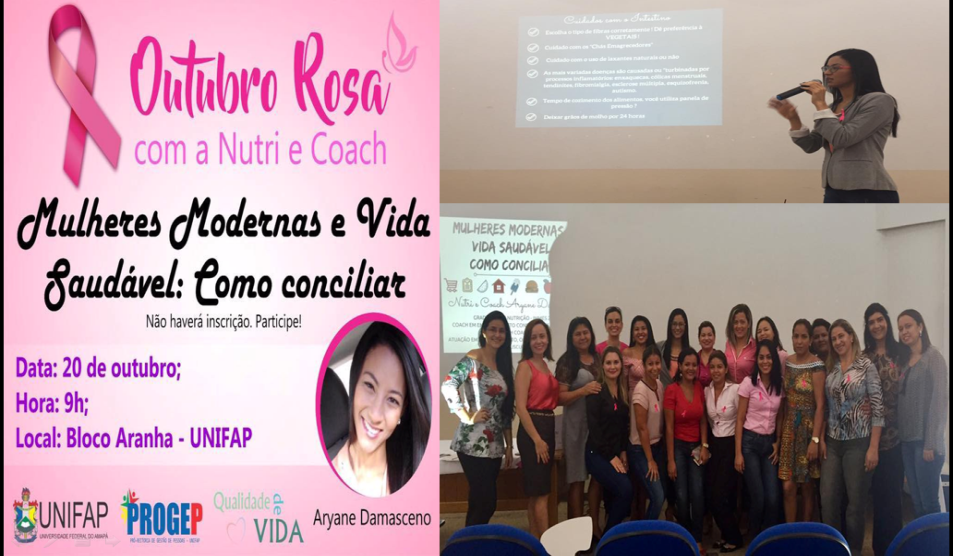 Projeto “Outubro Rosa”
Programa Educação em saúde da UNIFAP
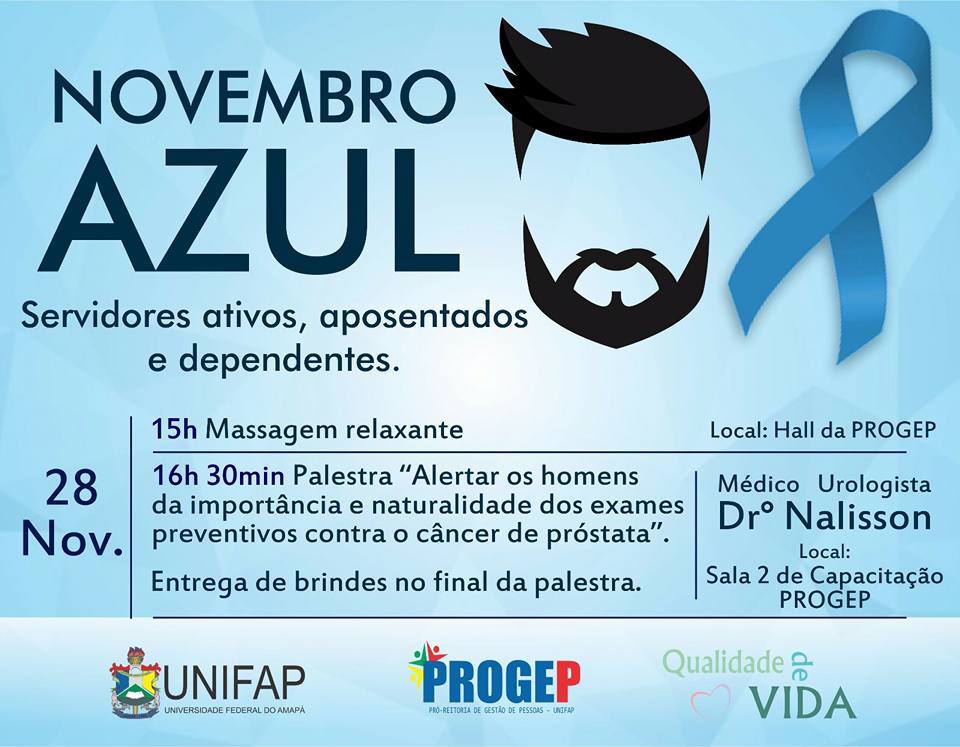 Projeto “ Novembro Azul"
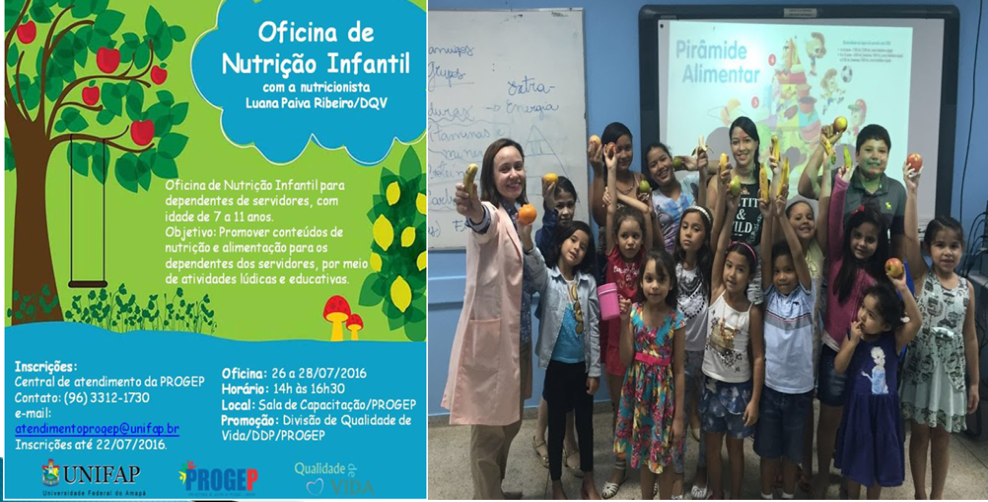 Projeto "Oficina de Nutrição"
Programa de educação alimentar saudável
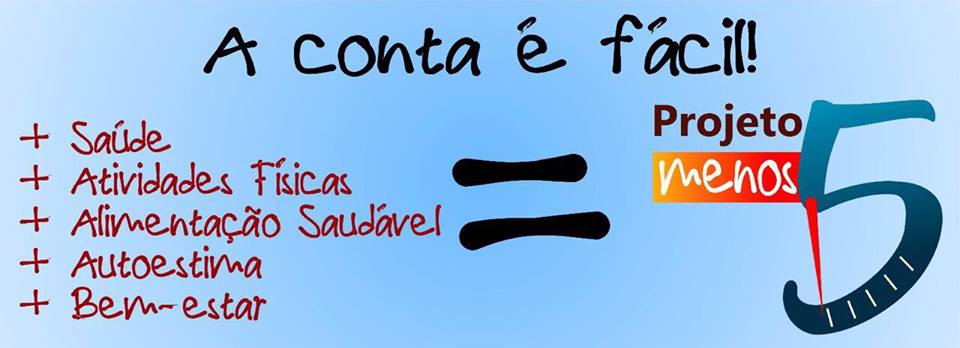 Projeto "Menos 5"
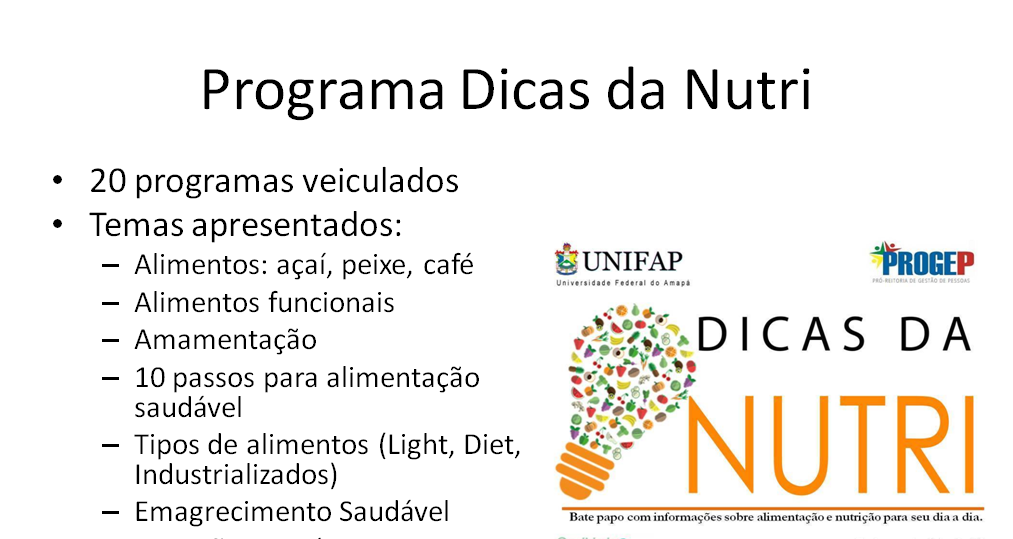 Projeto "Dicas da Nutri"
Protocolo de atendimento da equipe multiprofissional
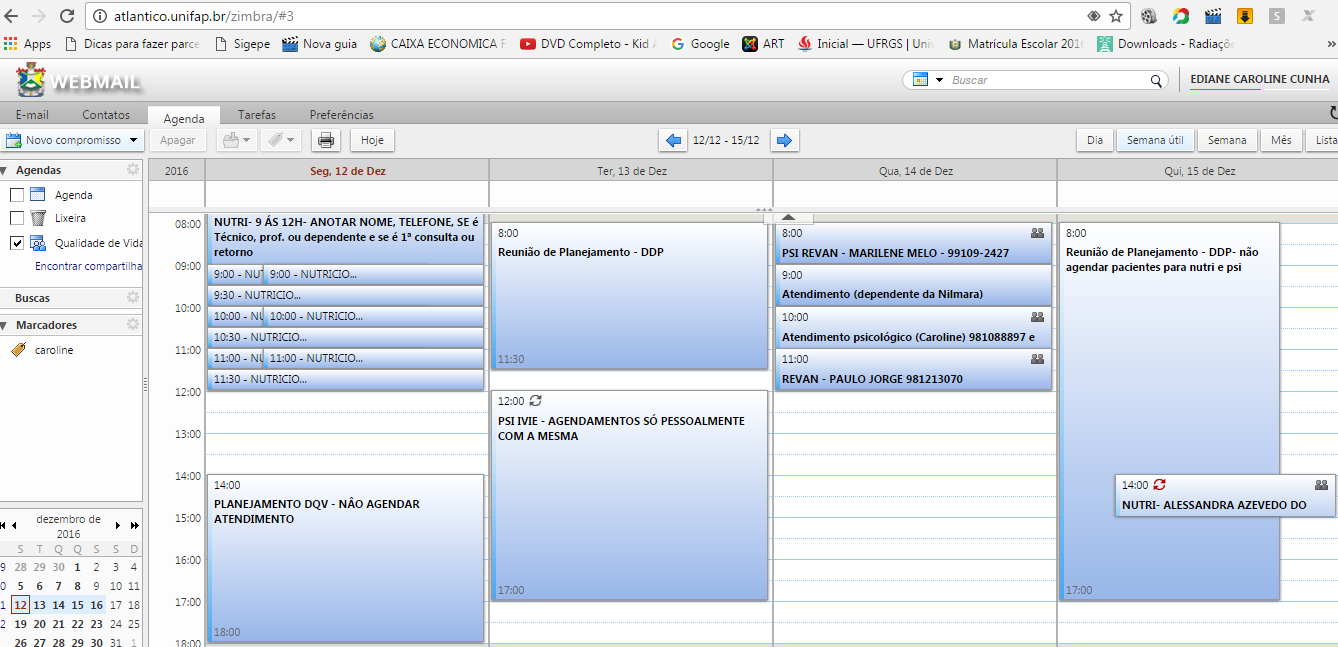 Acesso à informação da DQV
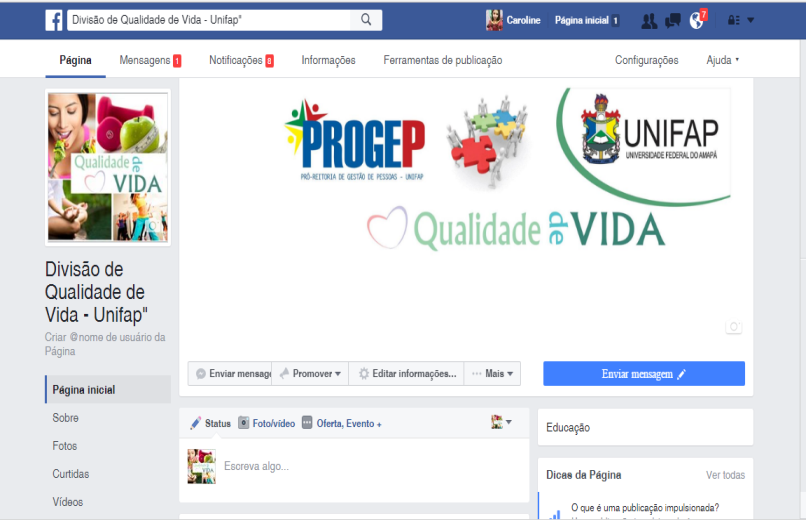 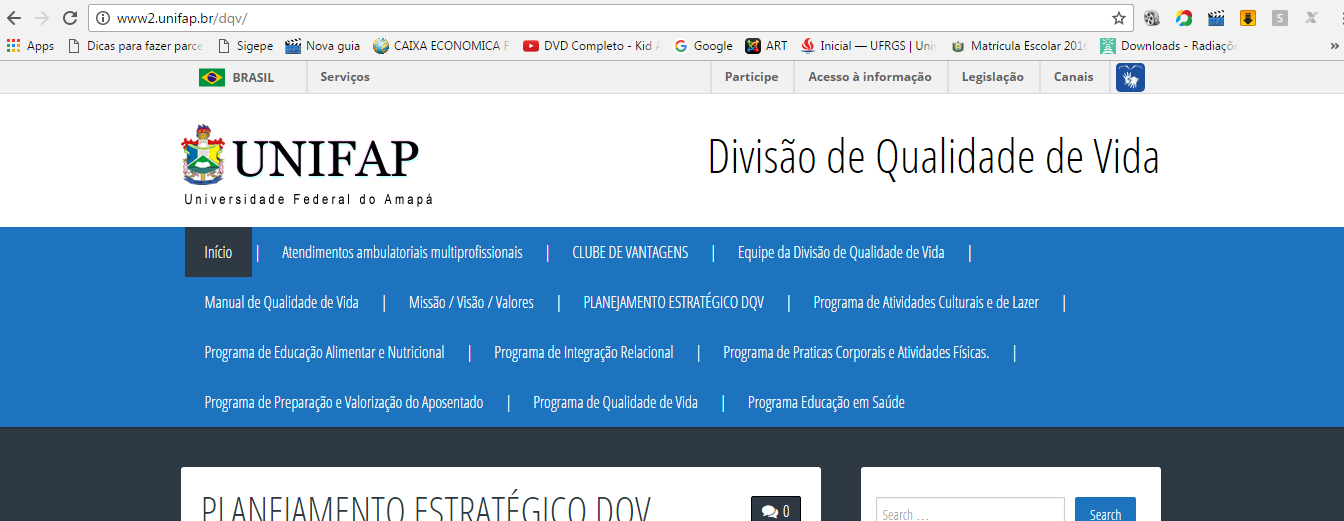 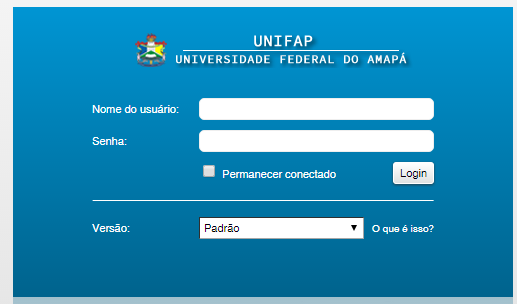 Diagnostico organizacional
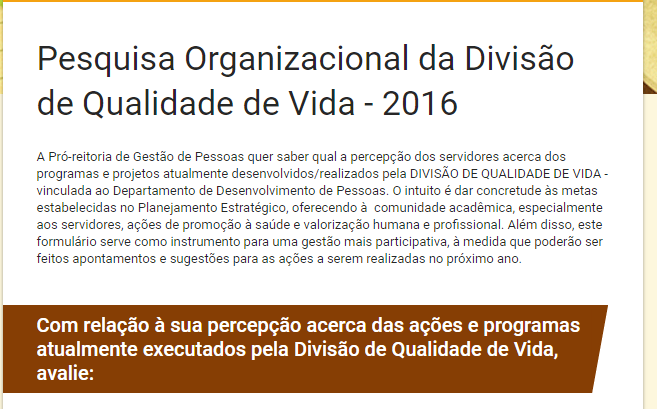 A equipe DQV, deseja a todos, um Natal de muita paz e alegria e um Ano Novo cheio de esperança e prosperidade!!!
Um forte abraço!!!!